BLOOD & MARROW TRANSPLANT CLINICAL TRIALS NETWORK
Presentation About Something Very Important
Conflict of Interest Disclosure
Study title text, Study Title Text, Study title text, Study Title Text, Study title text, Study Title Text, 
Study title text, Study Title Text, Study title text, Study Title Text, Study title text, Study Title Text,
PI (First Initial. Last Name): Type of COI: company. 
Next PI repeat format above. 
Include at the end of the COI list, if applicable:  All other authors reported no conflict of interest.

Note: If you have multiple companies with the same type(s) of COI, then you can group.    Please see example below.

Example:
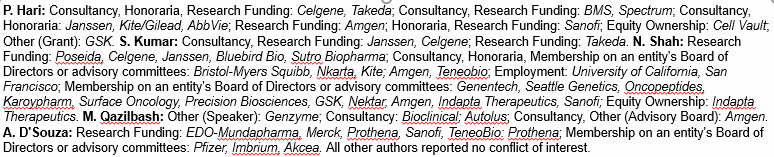 2
Example Content Slide
Bullet indent number 1 here
Bullet indent number 2 here
Bullet indent number 3 here
Bullet indent number 4 here
Bullet indent number 5 here
Example of a bullet that has more information and breaks to two lines
Support for this study was provided by grants #U10HL069294 and #U24HL138660 to the Blood and Marrow Transplant Clinical Trials Network from the National Heart, Lung, and Blood Institute and the National Cancer Institute. The content is solely the responsibility of the authors and does not necessarily represent the official views of the National Institutes of Health.
3
TODAY’S AGENDA:
4
To edit footer: View Menu/Header & Footer
THIS IS A 36-POINT PURPLE HEADLINE
With bullets
Arial regular: 24-point size
Black text
Sub-bullet
20-point size
5
To edit footer: View Menu/Header & Footer
THIS IS A DIVIDER SLIDE WITH 36-POINT BLACK, ALL-CAPS, BOLD TEXT.
Optional subtitle could go here if it is needed.
6
To edit footer: View Menu/Header & Footer
THIS IS A SLIDE WITH A PHOTO OR CHART
Evirta sperum ses isseditum audes et verfecre ernum noximmorum etiam nonfin sid novernima, dius nos niu vivitab ulierum nonsum omactur inestem publiciem, demus, efes in te constiu in perrio habisterum iam mov conimum elium patidemust in temprio rurnihilla publibus, sa se adelum inam, simaximmo ununterus, ublici inum tam ommovendam pos in detor unum utum in servividit.
Here is a weblink.BMTCTN.org
This weblink has BeenFollowed.org
7
To edit footer: View Menu/Header & Footer
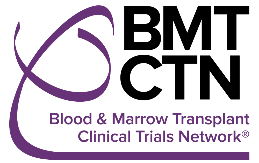 BLOOD & MARROW TRANSPLANT CLINICAL TRIALS NETWORK
BMTCTN.org
For more information, please contact
Name
Title
Email
THANK YOU!
8
To edit footer: View Menu/Header & Footer